Real or Fake?
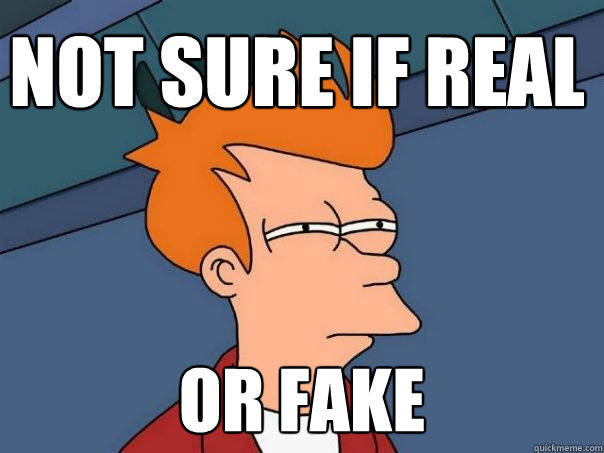 What do YOU believe?
Real or Fake?
Ghosts
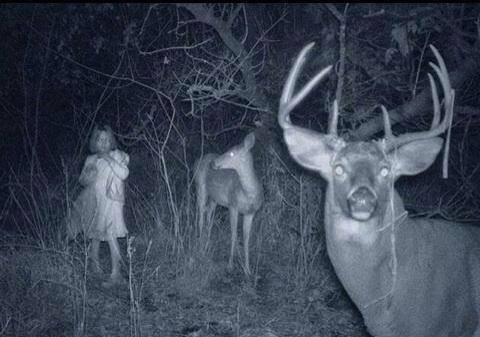 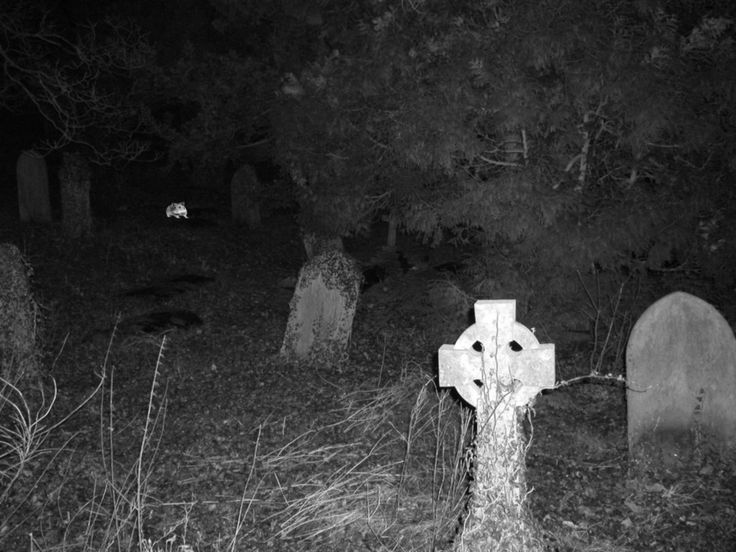 Real or Fake?
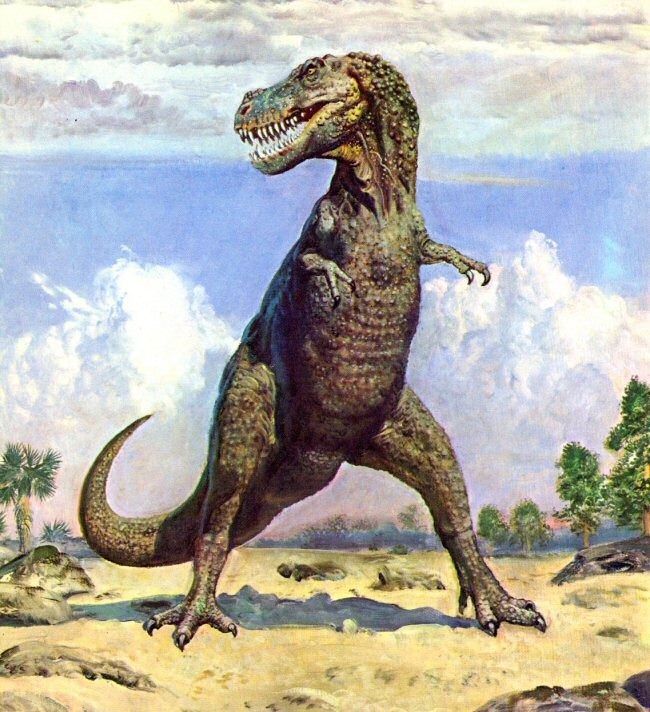 Dinosaurs
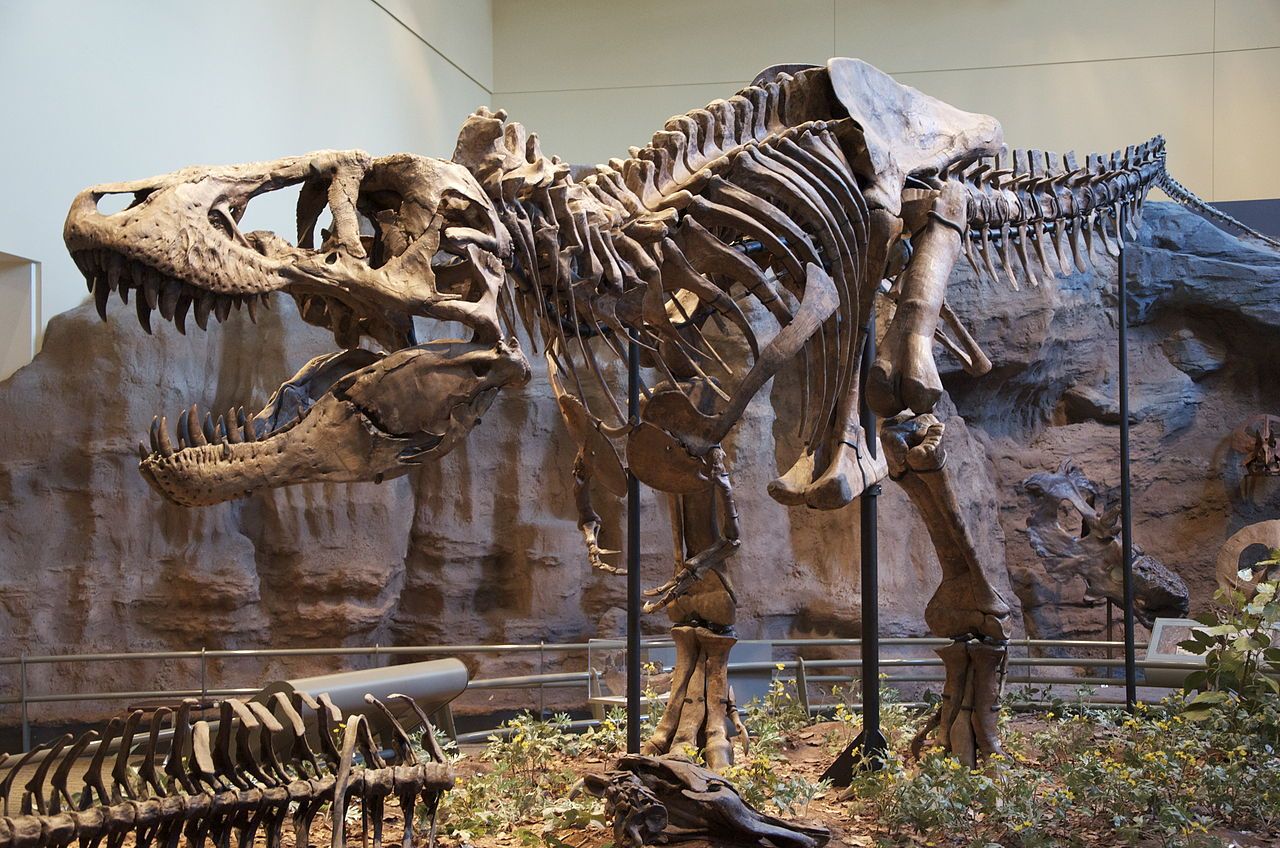 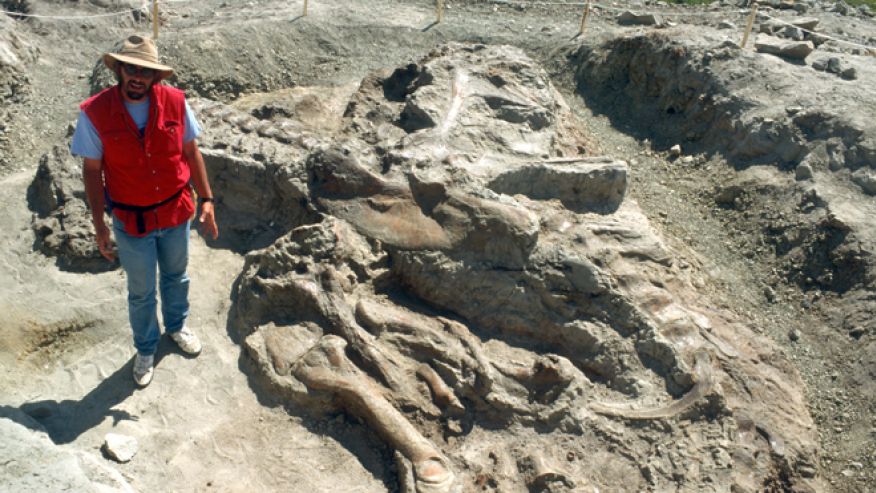 Real or Fake?
Psychic Abilities (ESP, read minds, see future)
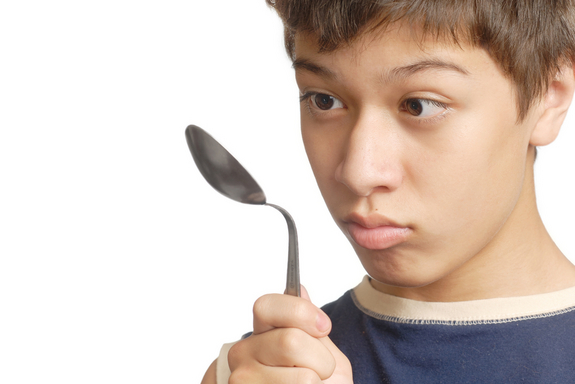 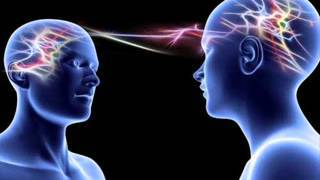 Real or Fake?
La Llorona
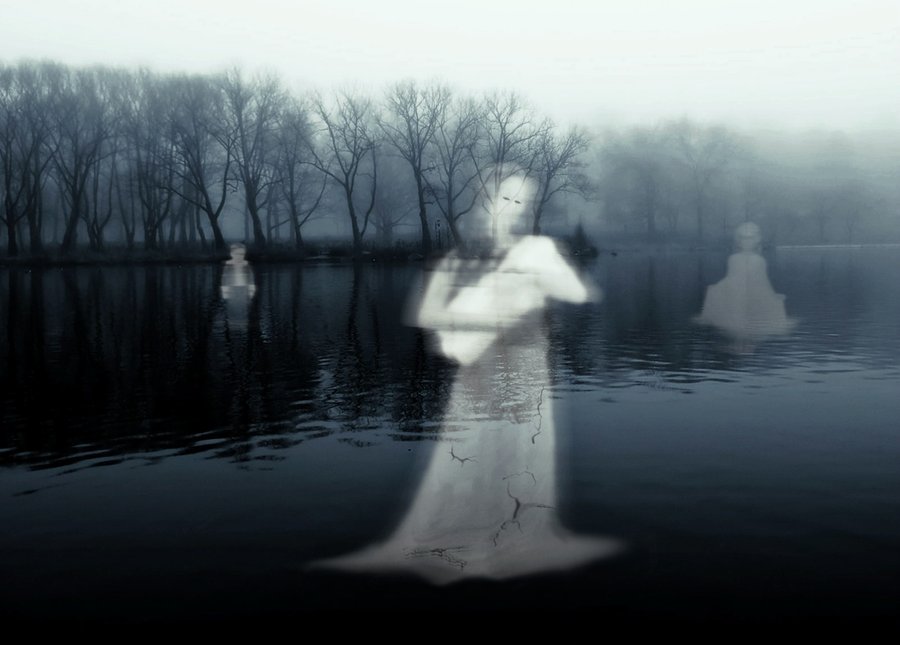 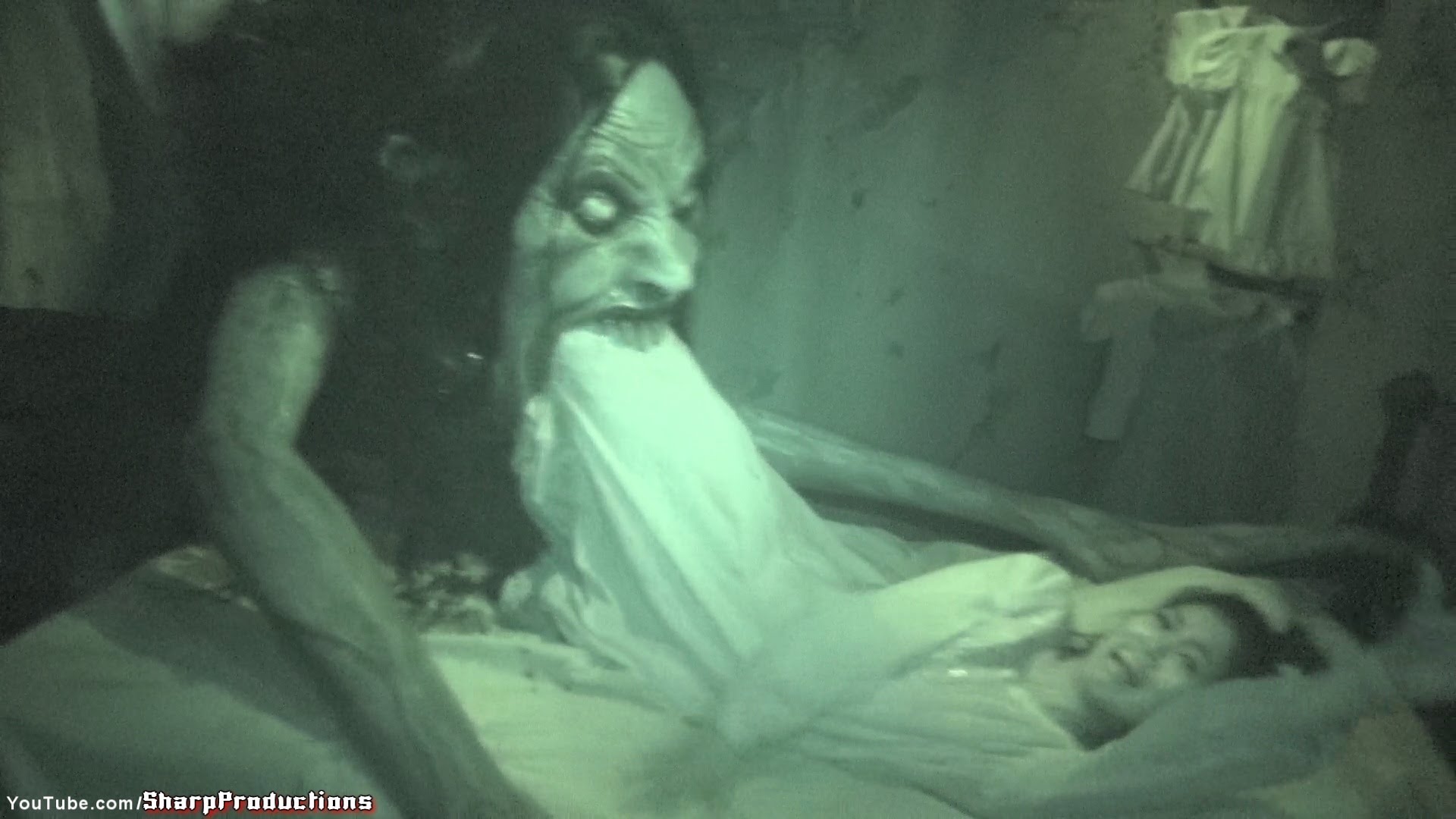 Real or Fake?
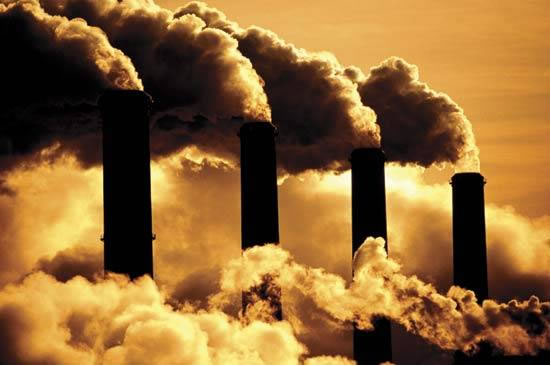 Global Warming
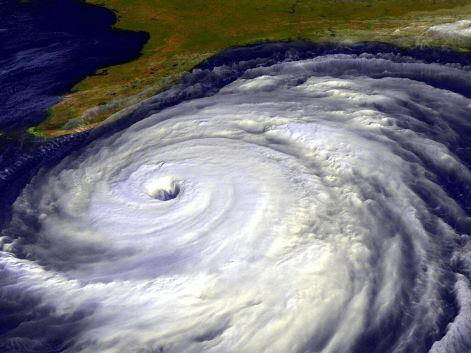 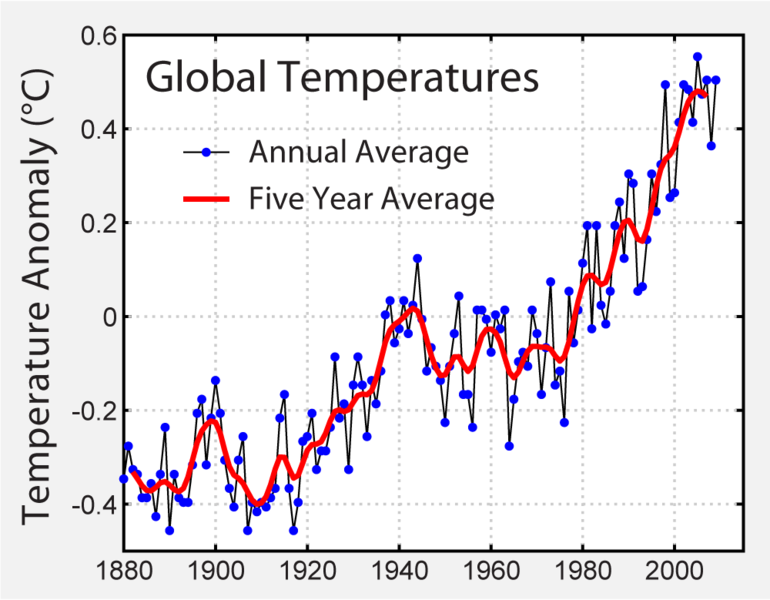 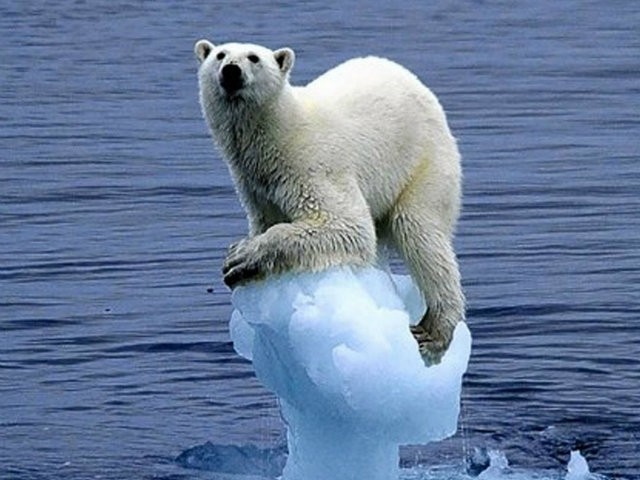 Real or Fake?
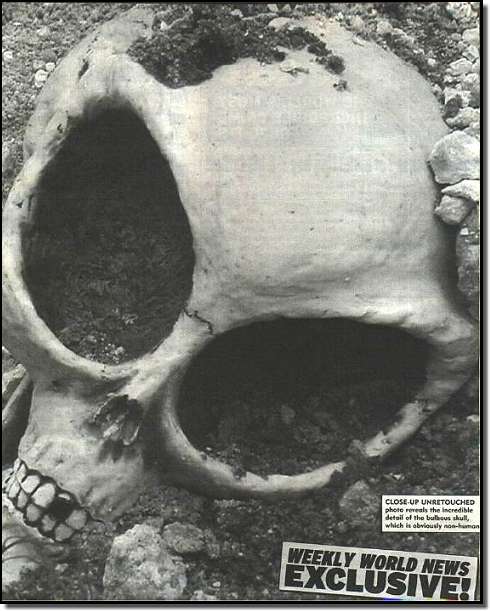 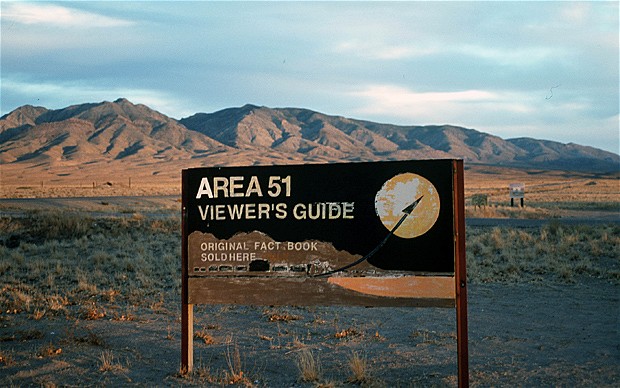 Aliens
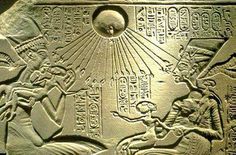 Writing Response:
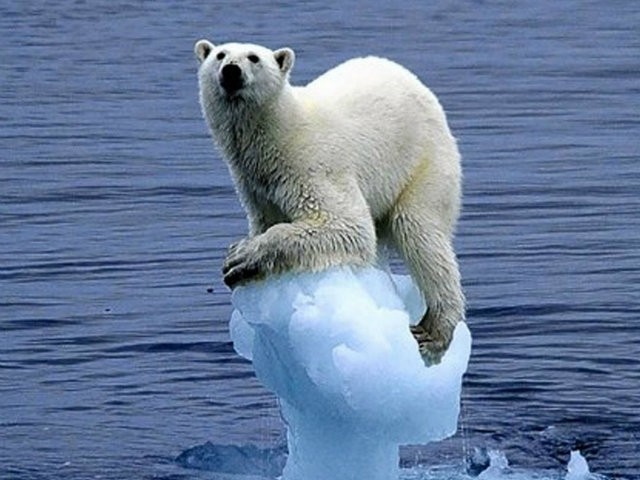 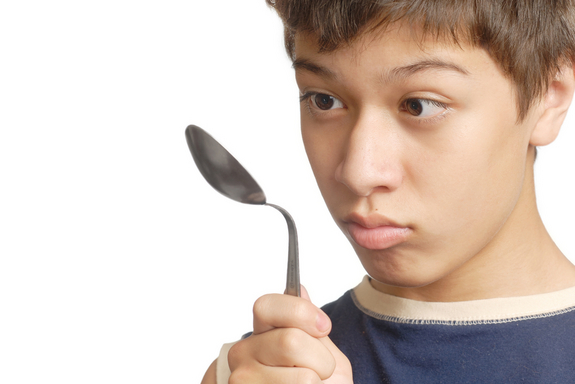 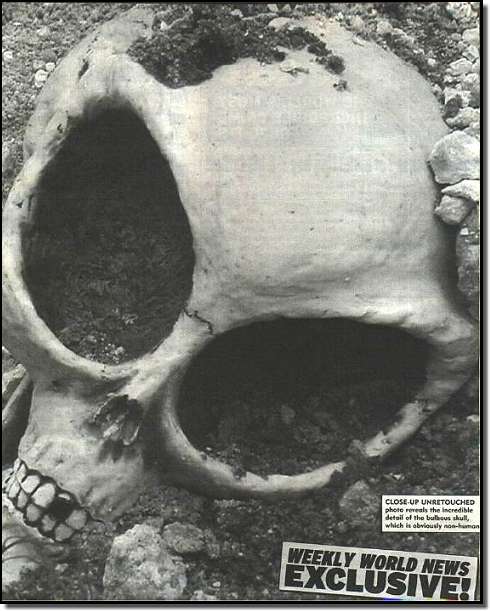 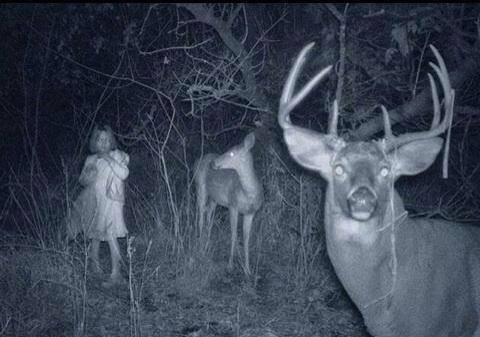 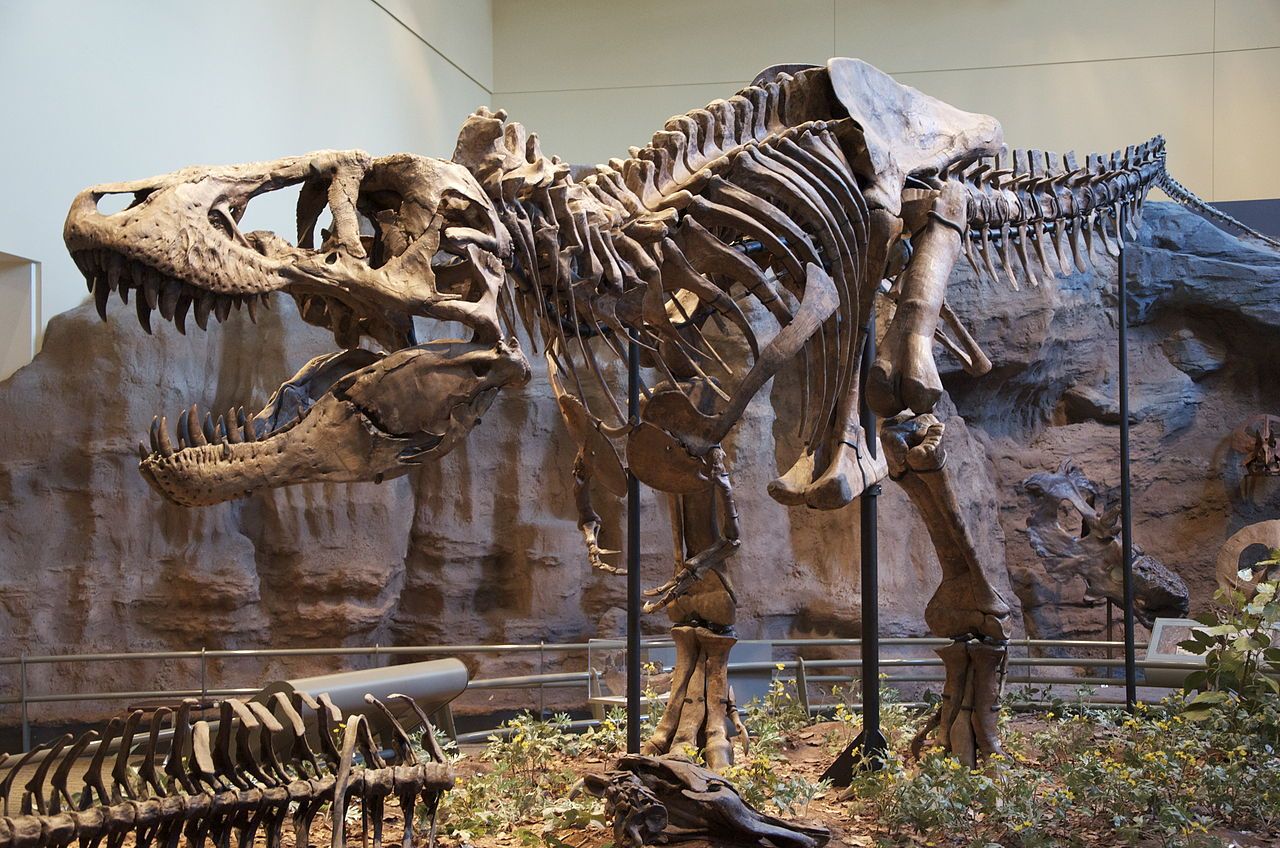 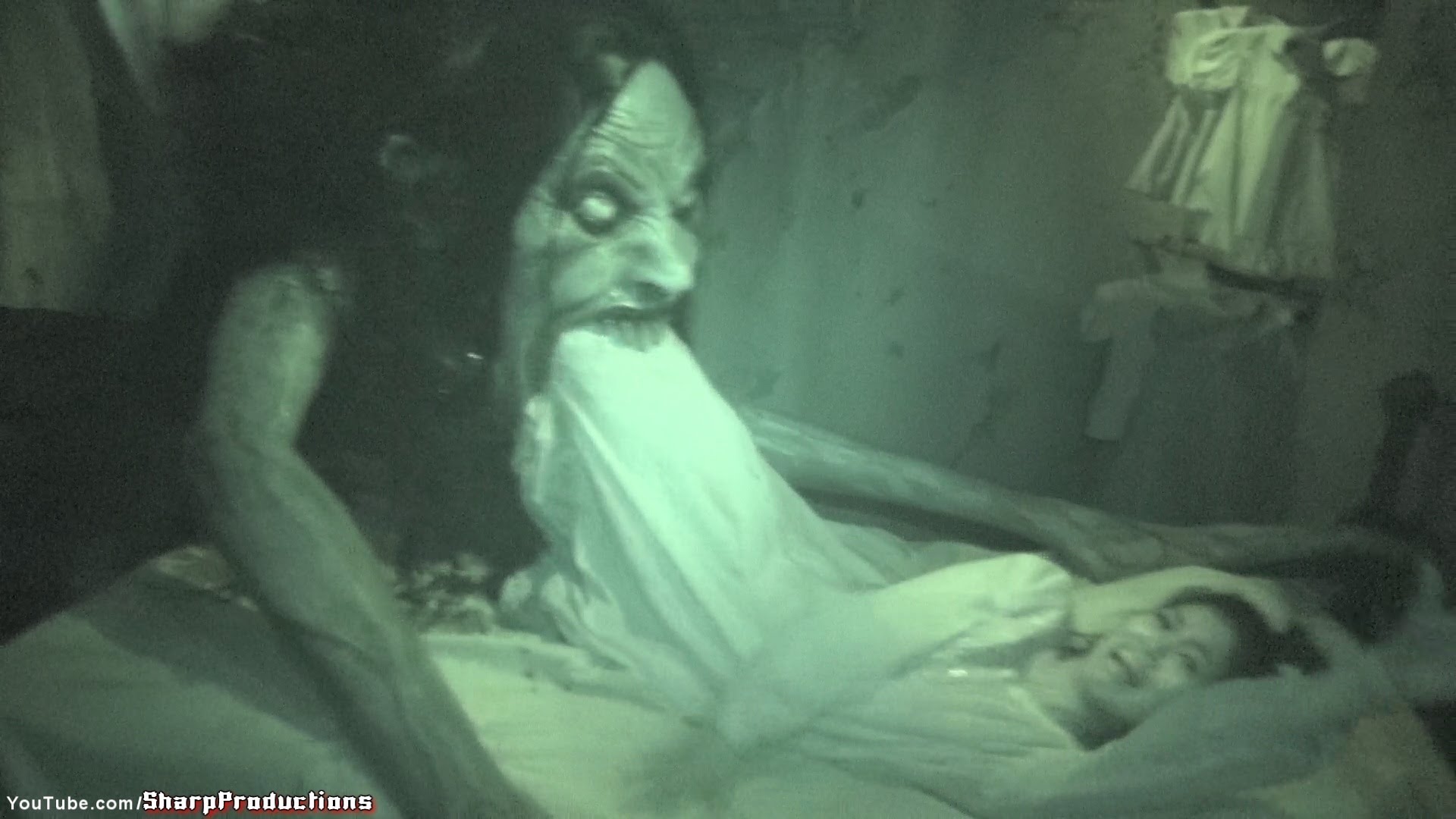 Are some of these easier to believe in than others? Why or why not?

What would it take to convince you that any of these were real?